Wednesday, October 24, 2012
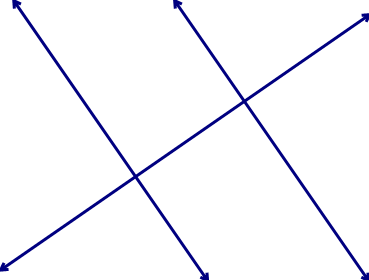 We will have 2 Mental Math Questions today.
Homework:  p. 219 #30-34 even and 33
[Speaker Notes: Mental Math 

1.) Start with the square of 6.  Double it.  Divide by 12.  Cube it.  Take one-ninth.  (24)

2.) Start with the square of 9.  Double it.  Divide by 6. Take the cube root.  (3)]
§4-5 More Congruent Triangles
Prove: AAS
Prove: SSA
D
B
E
F
C
A
Ways to Prove Triangles Congruent
Def. of Congruent Triangles
CPCTC: Corresponding Parts of Congruent Triangles are Congruent
If corresponding parts are congruent, triangles are congruent
SSS Postulate
SAS Postulate
ASA Postulate
AAS Theorem
If two angles and a non-included side of one triangle are congruent to two angles and a non-included side of another triangle, then the triangles are congruent.
Example
H
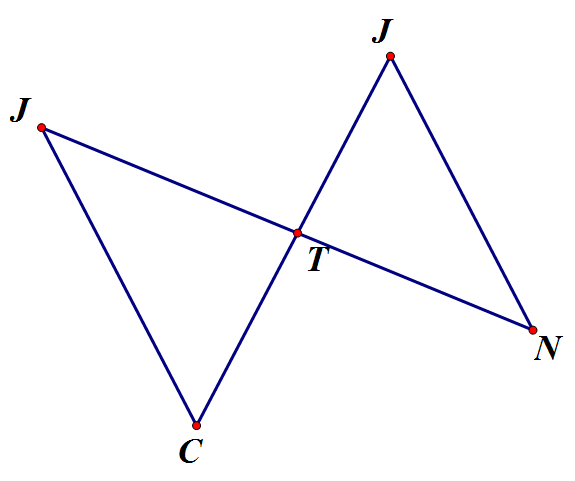 2
1
Proof
Example
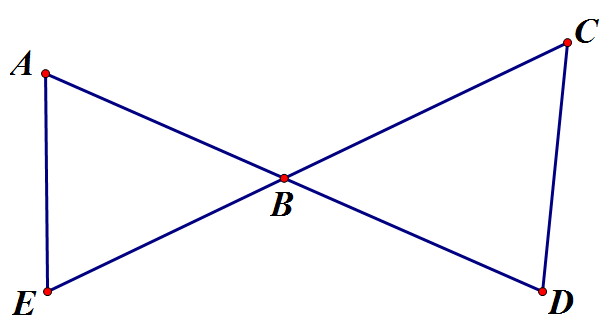 1
2
Proof